Alissia Secrétaire
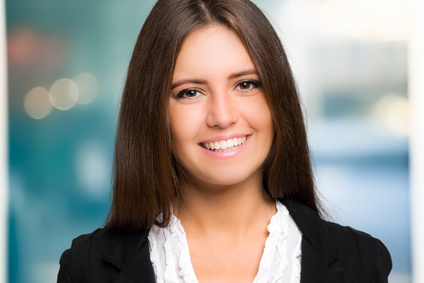 Secrétaire : 8 ans d’expériences variées au service de cadres de la direction et d’équipes commerciales
A propos de moi
Contact
À travers mon parcours de ces dernières années, j’ai acquis une solide expérience relationnelle essentielle tant avec les équipes commerciales qu’avec nos clients. Mes compétences administratives et informatiques sont un atout qui me permettront de m’intégrer aisément au sein de nouvelles structures.
+336 01 02 03 04
votre.nom.prenom@gnail.com
Marseille, France
linkedin.com/votre-profil
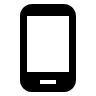 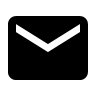 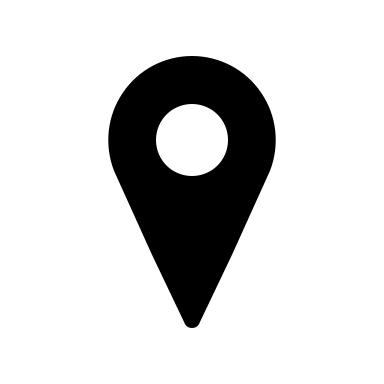 Expériences Professionnelles
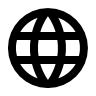 12/ 2019 à aujourd’hui : Secrétaire de Direction -  Entreprise A - Grande-Motte (34)
Accueil physique et téléphonique des clients
Gestion de l’agenda des cadres de la direction (CoDir)
Gestion des notes de frais et courriers de la direction
Filtrage des appels

06/2015 à 12/ 2019 : Secrétaire commerciale – Entreprise B, St Gély-du-Fesc
Prise de rendez-vous / Gestion des agendas de commerciaux
Classement et archivage des dossiers clients / factures
Réservation des transports et l'hébergement lors de déplacements des équipes commerciales.

07/ 2010 à 05/ 2015 : Secrétaire médicale – Cabinet C -  Montpellier (34)
Constitution des documents d’admission d’entrée dans le service
Vérification et enregistrement des couvertures santé des patients (sécurité sociale et mutuelle)
Envoi des courriers aux médecins traitants 
Commande du matériel de bureautique
Compétences
pratique de l’anglais niveau B2, suite à un stage linguistique en Irlande après le Bac
rédaction rapide des comptes-rendus médicaux (maîtrise du vocabulaire clinique dans différentes spécialités)
bonne maîtrise du Pack Office (Word et Excel), ainsi que du logiciel dentaire Julie
exécution efficace des tâches administratives
dotée d’un grand esprit d’entraide, idéal pour travailler de manière collective
Qualités
naturellement à l’écoute des équipes et des clients
facilité d’adaptation dans une nouvelle équipe
de nature positive
calme en toutes circonstances
méthodique et polyvalente
Formation
2010 : Diplôme de Secrétaire commerciale délivré par l’école de la Croix-Rouge, Montpellier (34)

2006 : BAC Economique et Social, option langage des signes, obtenu avec la mention assez bien, lycée Jean Monnet, Montpellier (34)
Centres d’intérêt
Randonnées dans les Pyrénées,
Passionné de rugby 
Toujours à l'affut des nouvelles tendances culinaires
Cher(e) Candidat(e)

Merci d'avoir téléchargé ce modèle sur notre site. Nous espérons qu'il vous aidera à mettre en valeur votre CV.

---------------------------------------------------------------------------------------

Besoin de conseils pour rédiger votre CV ou vous préparer pour l’entretien d’embauche ? Consultez nos articles :

- Le titre du CV : guide pratique + 30 exemples
- Comment mettre en valeur son expérience professionnelle ?
- Rédiger une accroche de CV percutante + 9 exemples
- Les 7 points clés d'un CV réussi
- Personnalisez votre CV avec des icônes gratuites
- Bien préparer son entretien 

Nous proposons également plusieurs centaines d'exemples de lettres de motivation classées par métier et des modèles pour les mettre en forme.

- 1200 exemples de lettres de motivation 
- Les modèles de courrier
- Tous nos conseils pour rédiger une lettre efficace 


Nous vous souhaitons bonne chance dans vos recherches et vos entretiens  


Enfin, rappelez-vous qu'une bonne candidature est une candidature personnalisée ! Prenez donc le temps de la rédiger avec soin car elle décrit votre parcours professionnel et votre personnalité. 








----------------
Copyright : Les contenus diffusés sur notre site (modèles de CV, modèles de lettre, articles ...) sont la propriété de creeruncv.com. Leur utilisation est limitée à un usage strictement personnel. Il est interdit de les diffuser ou redistribuer sans notre accord. Contenus déposés dans 180 pays devant huissier. Reproduction strictement interdite, même partielle. Limité à un usage strictement personnel. Disclaimer : Les modèles disponibles sur notre site fournis "en l'état" et sans garantie.

Créeruncv.com est un site gratuit.